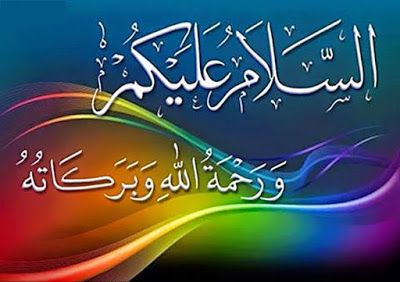 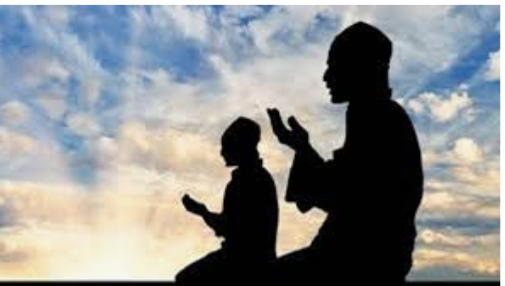 আজকের ক্লাসে সবাইকে স্বাগতম
1
মোঃফাহিমুজ্জামান
সহকারী শিক্ষক
সিলাম পি.এল.বহুমুখী উচ্চ বিদ্যালয়।
পরিচিতি
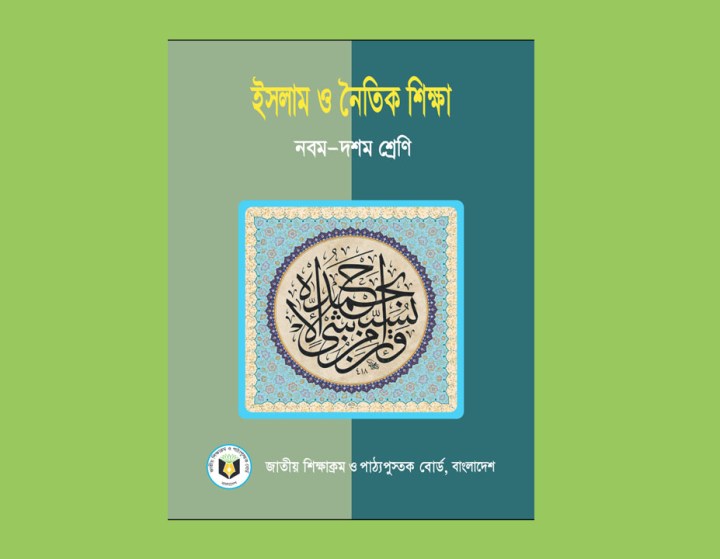 ইসলাম ও নৈতিক শিক্ষা
৯ম ও ১০ম শ্রেণি
১ম অধ্যায় 
পাঠ ২
সময়ঃ-৪৫মি.
2
পূর্বজ্ঞান যাচাই
মোনাজাত রত ছবি
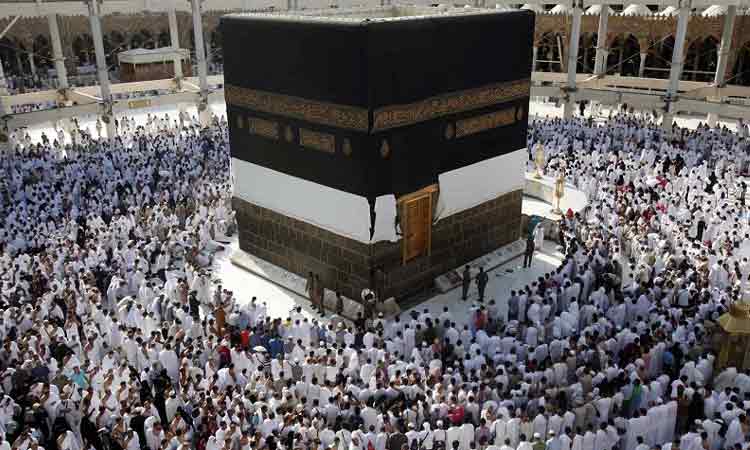 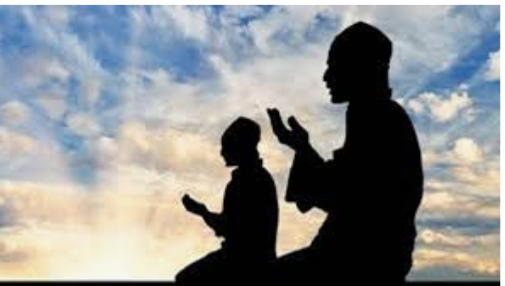 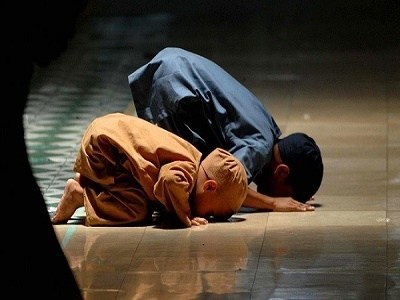 হজ্বের ছবি
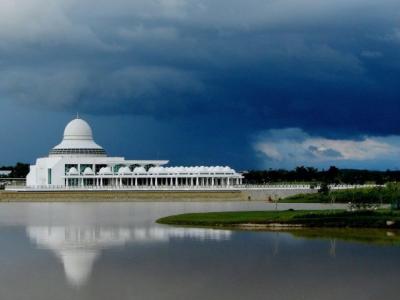 জান্নাতের ছবি (রুপক)
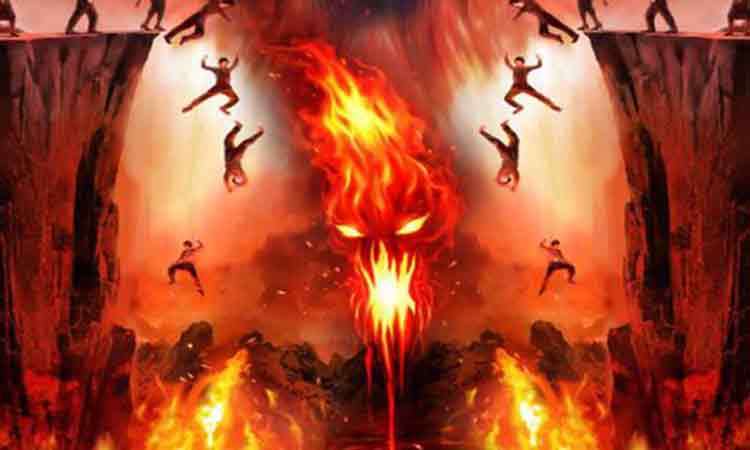 সিজদারত ছবি
জাহান্নামের ছবি(রুপক)
3
পূর্ব জ্ঞান যাচাই
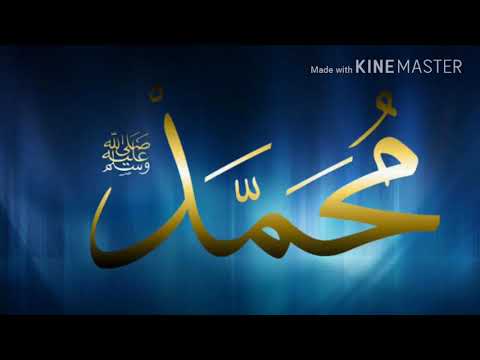 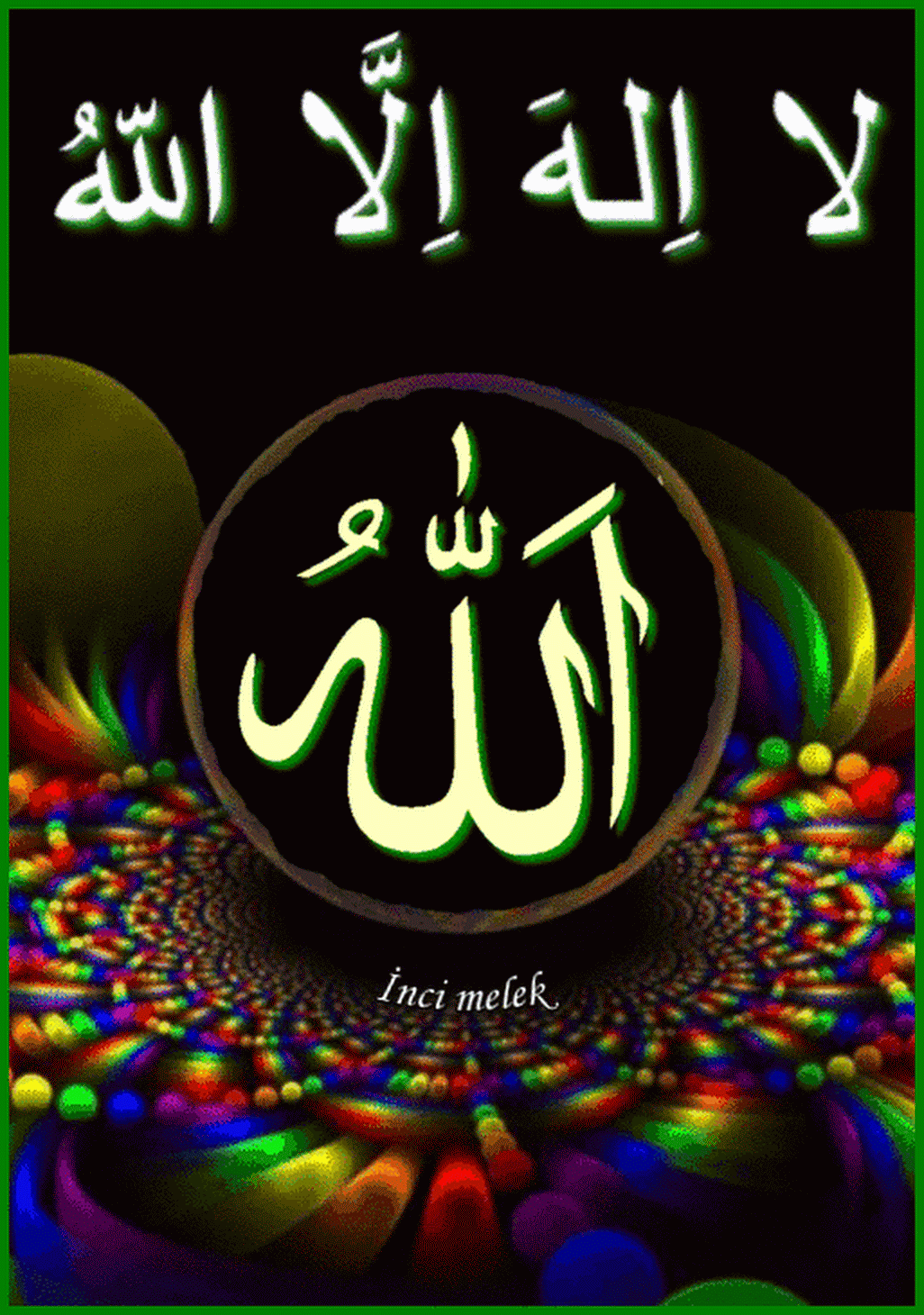 কালিমা তাইয়্যেবা
এরো
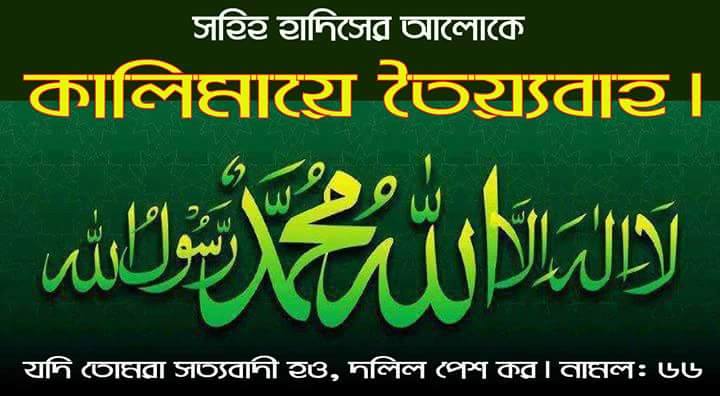 4
ইমান
5
নিচে আমরা কি দেখতে পাচ্ছি
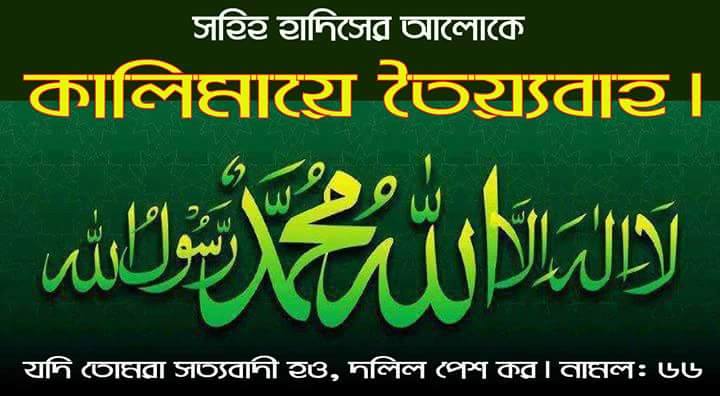 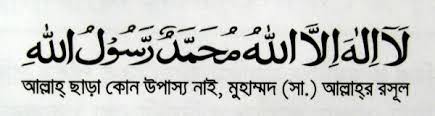 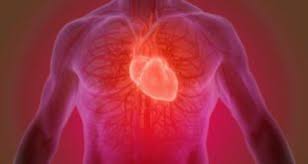 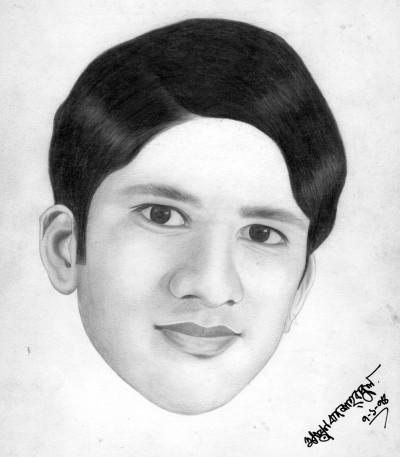 এই কালিমা মুখে স্বীকার 
ও অন্তরে 
বিশ্বাস করাকে কি বলে ?
অন্তর বিশ্বাস
ইমান বলে ।
মুখে শ্বিকার
6
১। ইমানের শাব্দিক অর্থ বলতে ও ব্যখ্যা করতে পারবে।

২। ইমানের মূল সাতটি বিষয় বলতে ও লিখতে পারবে।

৩। ইমান ও ইসলামের সম্পর্ক ব্যখ্যা করতে পারবে।
শিক্ষন ফল
7
ইমান শব্দটি (আরবি) আমনুন ধাতু থেকে নির্গত। যার অর্থ বিশ্বাস করা,আস্থা স্থাপন করা,স্বীকৃতি দেওয়া,নির্ভর করা,মেনে নেওয়া।

শরিয়তের পরিভাষায় আল্লাহর যাবতীয় বিধি-বিধান অন্তরে বিশ্বাস করা,মুখে স্বীকার করা এবং তদনুযায়ী আমল করাকে ইমান বলে।
ইমানের পরিচয়
8
ফেরেশতা গনের প্রতি
আল্লাহর প্রতি
আখিরাতের প্রতি
আসমানি কিতাব সমুহের প্রতি
তকদিরের প্রতি
নবি-রাসুল গনের প্রতি
মৃত্যুর পর পুনরুথ্থানের প্রতি
ইমান
9
ইমানের সাতটি মূল বিষয়
আল্লাহ তায়ালার প্রতি বিশ্বাস
ফেরেশতা গনের প্রতি বিশ্বাস
আসমানি কিতাব সমূহের প্রতি বিশ্বাস
নবি-রাসুলগণের প্রতি বিশ্বাস
আখিরাতের প্রতি বিশ্বাস
তকদিরের প্রতি বিশ্বাস
মৃত্যুর পর পুনরুথ্থানে বিশ্বাস।
প্রঃ- ইসলামের মূল বিষয়ের প্রতি বিশ্বাস না করলে কি হয় ?

উঃ- ইসলামের মূল বিষয়ের প্রতি বিশ্বাস না করলে ইনান হারা কাফের 
হয়ে যাবে। পরিনামে মৃত্যুর পর অনন্ত কালের জন্য জাহান্নামের শাস্তি
ভোগ করতে হবে।
একক কাজ
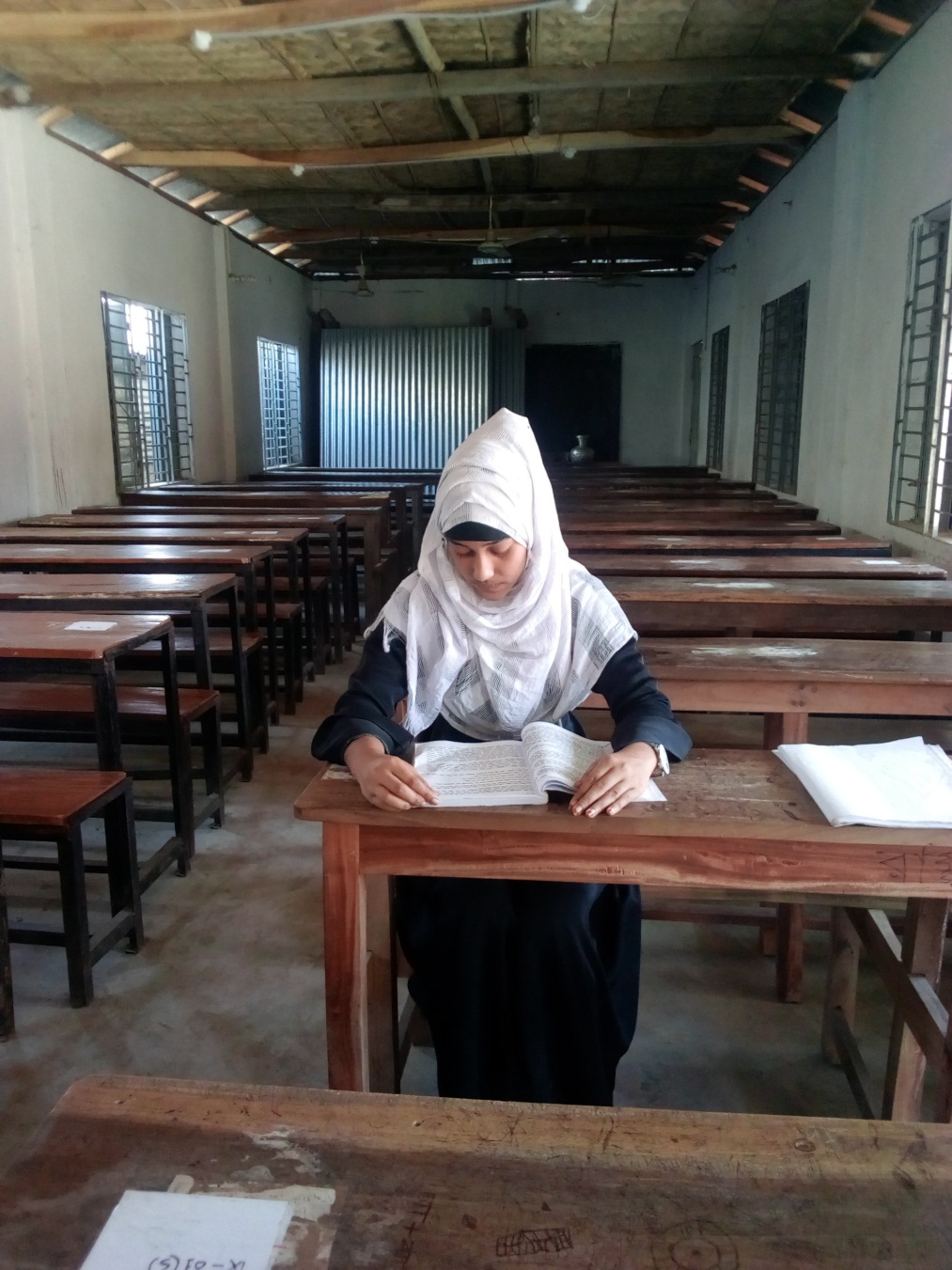 ৪টি সুফল 
১। সৎ-চরিত্র বান হবে 
২। সকল মানুষ তাকে ভালবাসবে
৩। পরিবার,সমাজ ও দেশে শান্তি বিরাজ করবে 
৩। মৃত্যুর পর অনন্তকালের জন্য চিরস্থায়ী জান্নাত পাবে।
জোড়ায় কাজ
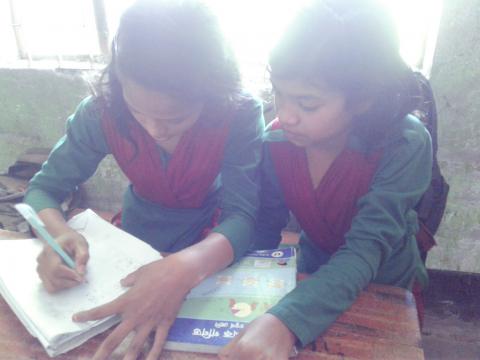 প্রঃ- ইমান ও ইসলামের সম্পর্ক কেমন
 উঃ-ইমান ও ইসলামের সম্পর্ক অত্যান্ত গভীর ও অজ্ঞাঅঙ্গী ভাবে জড়িত।

যেমন-ধুয়ার সাথে আগুনের সম্পর্ক,গাছের সাথে ডাল-পালা,
শাখা-প্রশাখা,মূল ও কান্ডের সাথে যে সম্পর্ক,অনুরূপ ভাবে ঘরের সাথে
দরজা-জালানার সাথে যে সম্পর্ক,
ইমান ও ইসলামের সাথে সেই সম্পর্ক। এগুলো একটা অন্যটা ছাড়া বিকল বা মূল্য হীন, ইসলাম ও ইমান একটা ব্যাতিত অন্যটা বিকল বা মূল্য হিন।
ইমানের গুরুত্ব:-
পৃথিবীতে অসংখ্য সৃষ্টি কূলের মধ্যে বিনা দরখাস্তে যিনি আমাকে সৃষ্টির সেরাজীব মানুষ হিসাবে সৃষ্টি করেছেন, বিনা বাক্যে তিনিই রব, তাঁর প্রেরিত নবি-রাসুলগন, ফেরেস্তাগন,আসমানী কিতাব সমুহ ইত্যাদি মেনে নেয়াই ইমান। আর এটাই তাঁর প্রতি কৃতজ্ঞতা। যে ব্যক্তি এটা অস্বীকার করবে  সেই হবে অকৃতজ্ঞ আর অকৃতজ্ঞের আশ্রয়স্থল নিশ্চয়ই জাহান্নাম। 
সর্বোপরি বলা যায়, যে দুনিয়া ও আখেরাতের কল্যান, তথা মহান আল্লাহ তায়ালার সন্তুষ্টিই ইমানের গুরুত্ব।
দলিয় কাজ
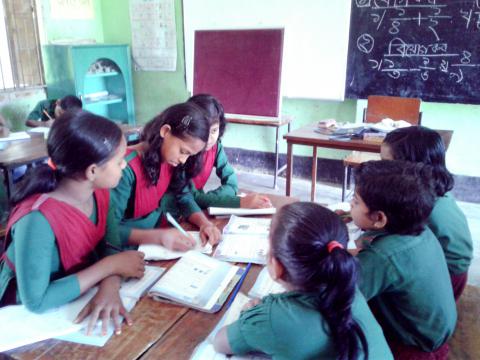 প্রঃ-আল্লাহ তায়ালার পরিচয় দাও।

উঃ-আল্লাহ এমন এক সত্ত্বার নাম যিনি তাঁর সত্ত্বা ও গুনাবলীতে এক ও অদ্বিতীয় । তিনি সকল কিছুর সৃষ্টি কর্তা,পালন কর্তা, রক্ষা কর্তা ও একমাত্র ইবাদাতের মালিক। তিনি সকল গুনের আধাঁর। সমস্ত প্রসংসা ও ইবাদত একমাত্র তারই জন্য নির্ধারীত। তিনি পানা-হার, তন্দ্রা-নিদ্রা হতে মুক্ত। আল্লাহ তায়ালার প্রতি এরূপ বিশ্বাস স্থাপনই ইসলামে সর্ব প্রথম ও প্রধান গুরুত্বপূর্ণ বিষয়।
পাঠ মূল্যায়ন
ইমান শব্দের মূল ধাতু কি ?
আমনুন
ইমান অর্থ কি ?
বিশ্বাস/স্বীকৃতি
আখেরাত কি ?
পরকাল / মৃত্যুর পরবর্তি জীবন
তকদির অর্থ কি ?
নির্ধারিত পরিমান
বাড়ির কাজ
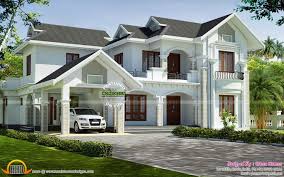 ইমানেন মূল সাতটি বিষয় বিস্তারিত ভাবে বিশ্লেসন কর।